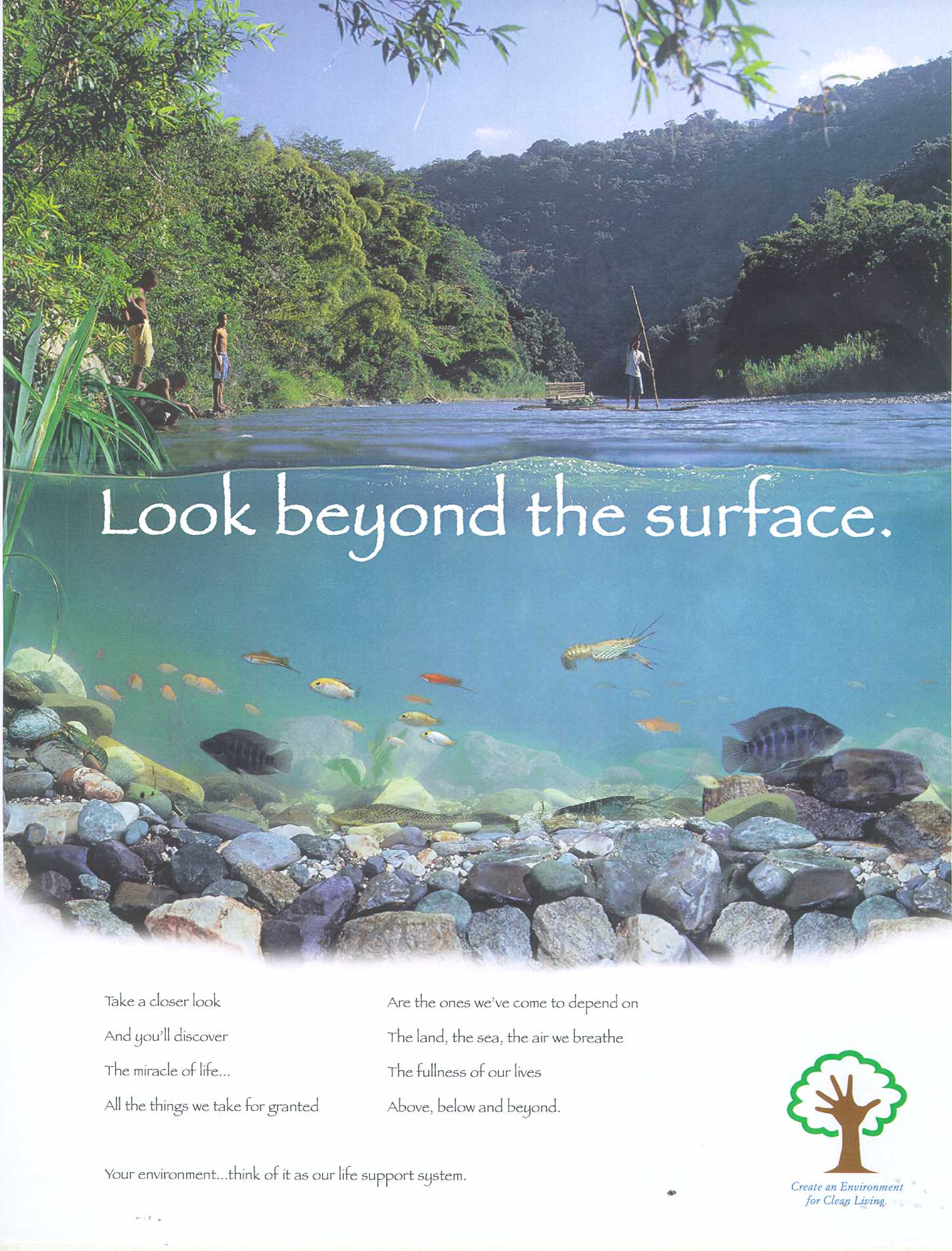 Jamaica : NATURAL DISASTER  CALENDAR
.. Hurricanes (June 1–Nov 30)..
Northers / Severe Seas / very local floods esp NCoast 
(Mid Dec–March)
Flash Floods
Flash Floods (ass w large landslides)
Wildfires1(Feb-April)
Wildfires2(July-Aug)
<…….DROUGHT……. (esp el nino years ….. can last 1 – 2 years)………DROUGHT…….>
>>>>>>> Earthquakes    and     tsunamis,    (always open season)    <<<<<<<<<<<
Jan            Feb            Mar             Apr                May              Jun              Jul            Aug            Sep           Oct            Nov            Dec
GENERAL
ADEQUATE SUMMARY of STATE OF THE ART
BROAD CONCLUSIONS ACCEPTED AND PRAGMATIC ACTION URGED
STATE / NATIONAL “COMPETITIVENESS” 
NEXT PHASE COULD ADD MORE ON “INTERVENTION” GATEWAYS via 
	 *  SECTORAL 
	 *  MUNICIPAL/LOCAL GOVTS 
     *  INCENTIVES
     *  LAND USE METHODOLOGIES
     * OTHER?
NATIONAL MECHANISM
BENCHMARKS / CHECK LIST FOR DISASTER MANAGEMENT MECHANISM / ORGANISATION TO BE DEVELOPED AND WIDELY CIRCULATED

BEST PRACTICES AND INDICATORS OF PREPAREDNESS, PREVENTION, AND MITIGATION TO BE SHARED 

INDICATORS TO BE USED TO STIMULATE DIALOGUE AND ACTIONS
NATIONAL MECHANISM
CONVERGENCE WITH RELATED COMPREHENSIVE CROSS SECTORAL TARGETS TO BE EXPLORED/EXPLOITED
POVERTY ALLEVIATION,
SUSTAINABLE DEVELOPMENT
CAPACITY BUILDING
OTHER

ROLE OF LEGAL, SOCIO/CULTURAL AND SCALE? TO BE REVIEWED

STATE OF EVOLUTION OF THE MECHANISM
ADVANCED (CHILE, COLUMBIA, CUBA?,)
TRANSITIONAL (ECUADOR, BOLIVIA, CA)
ISLANDS (
“CHECK LIST” Contents
TO COVER CAPACITY REQUIREMENTS IN ALL PHASES 
PREPAREDNESS, 
PREVENTION, MITIGATION
RECOVERY/ RECONSTRUCTION
MULTIPLE LEVELS
International/Hemispheric
National and Sub National
Sectoral
Local, Municipal, and Comunitty
KEY CAPACITIES
ADEQUATE LEGAL BASE
Networking, Knowledge and Information Sharing
Innovative Leadership
?GAPS?
CASES OF APPROPRIATE AND SUSTAINABLE ACTIONS AT NATIONAL SECTORAL LEVELS .. 
ANALYSIS OF TIERS / PLAYERS
MENU FOR CONTINUITY ACROSS ADMINISTRATIONS
FINANCIAL SUSTAINABILITY 
ROLE/USE OF NATIONAL DISASTER FUNDS
INCENTIVE AND RISK TRANSFER SCHEMES
ROLE OF CUBA AND ‘OVERSEAS TERRITORIES’
LINKS TO OTHER INITIATIVES 
WORLD BANK, UN ISDR, APELL, ECLAC
WHO/PAHO, ETC